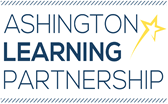 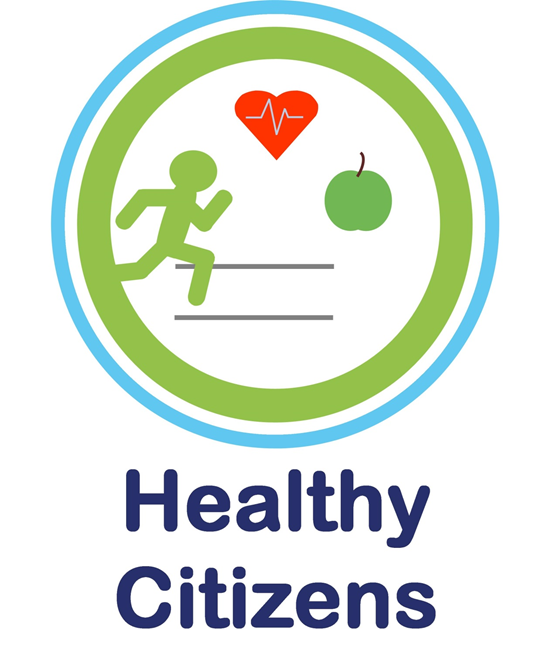 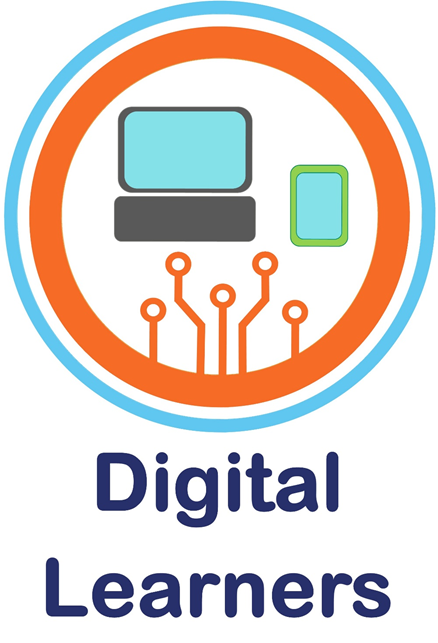 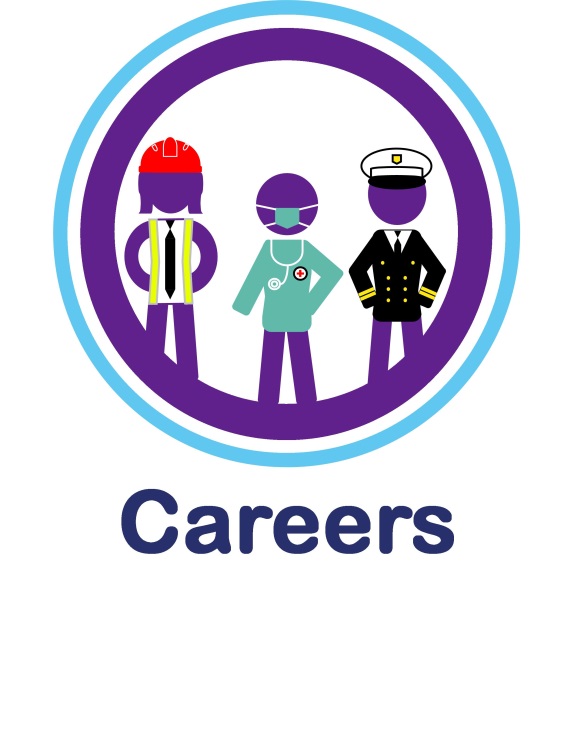 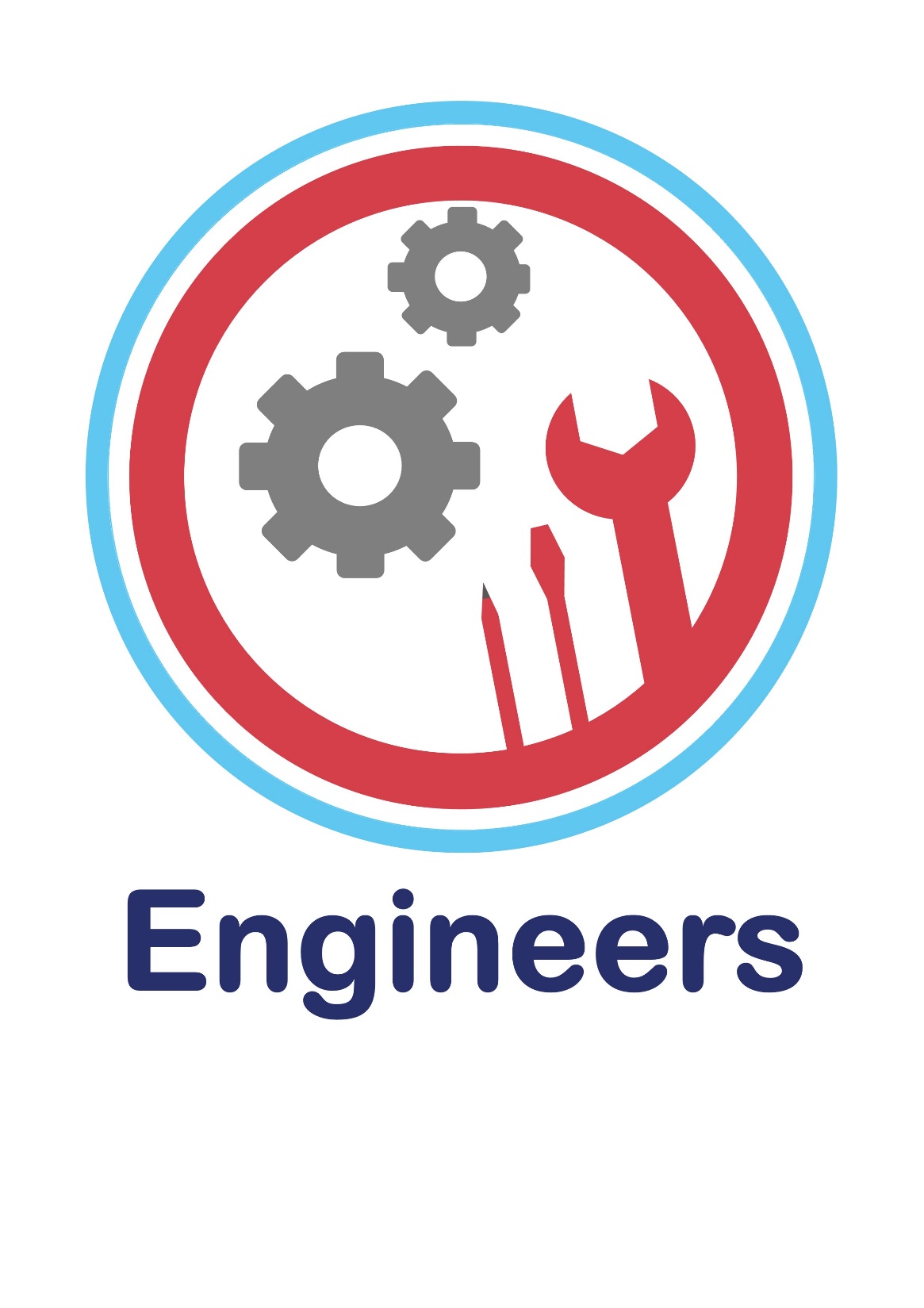 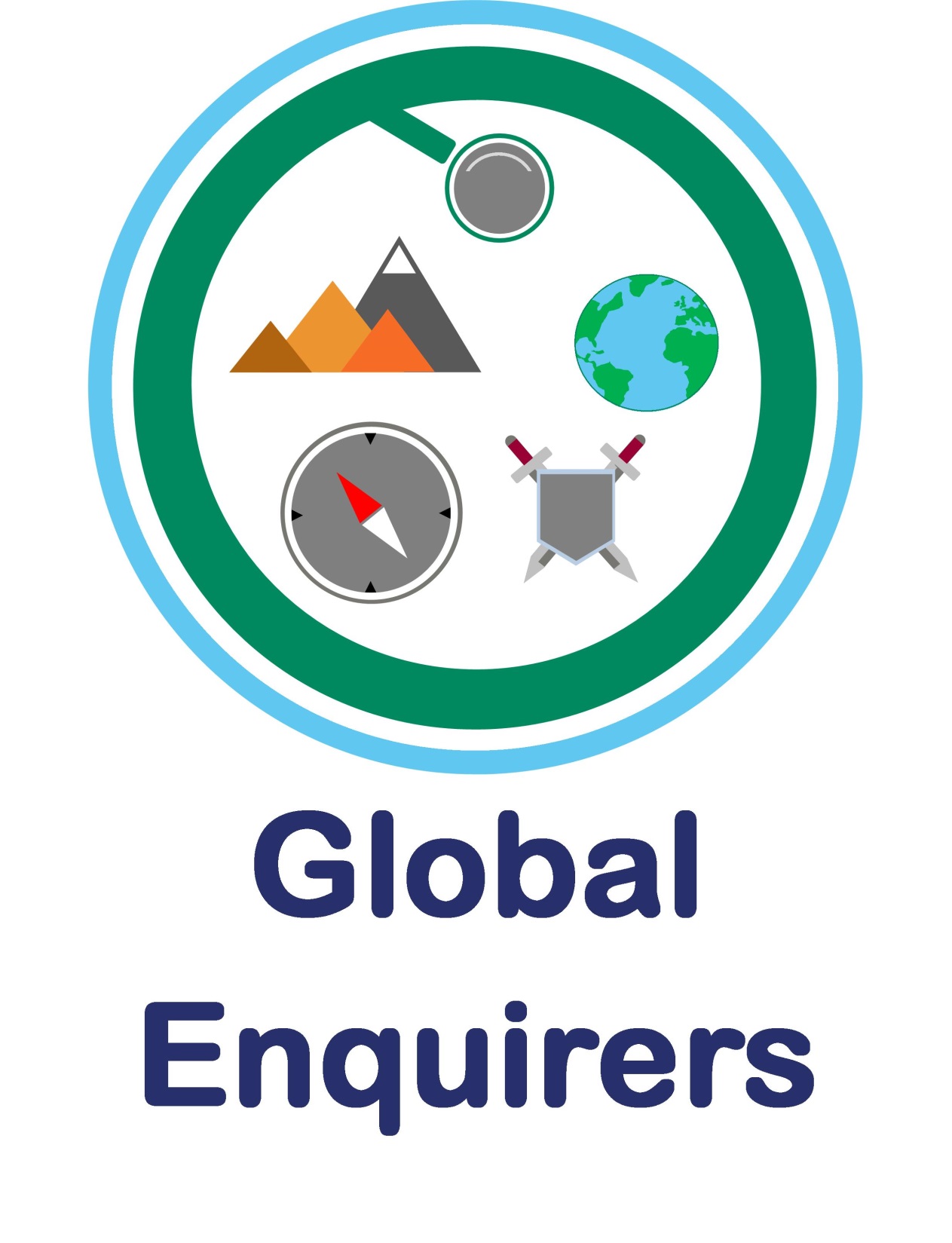 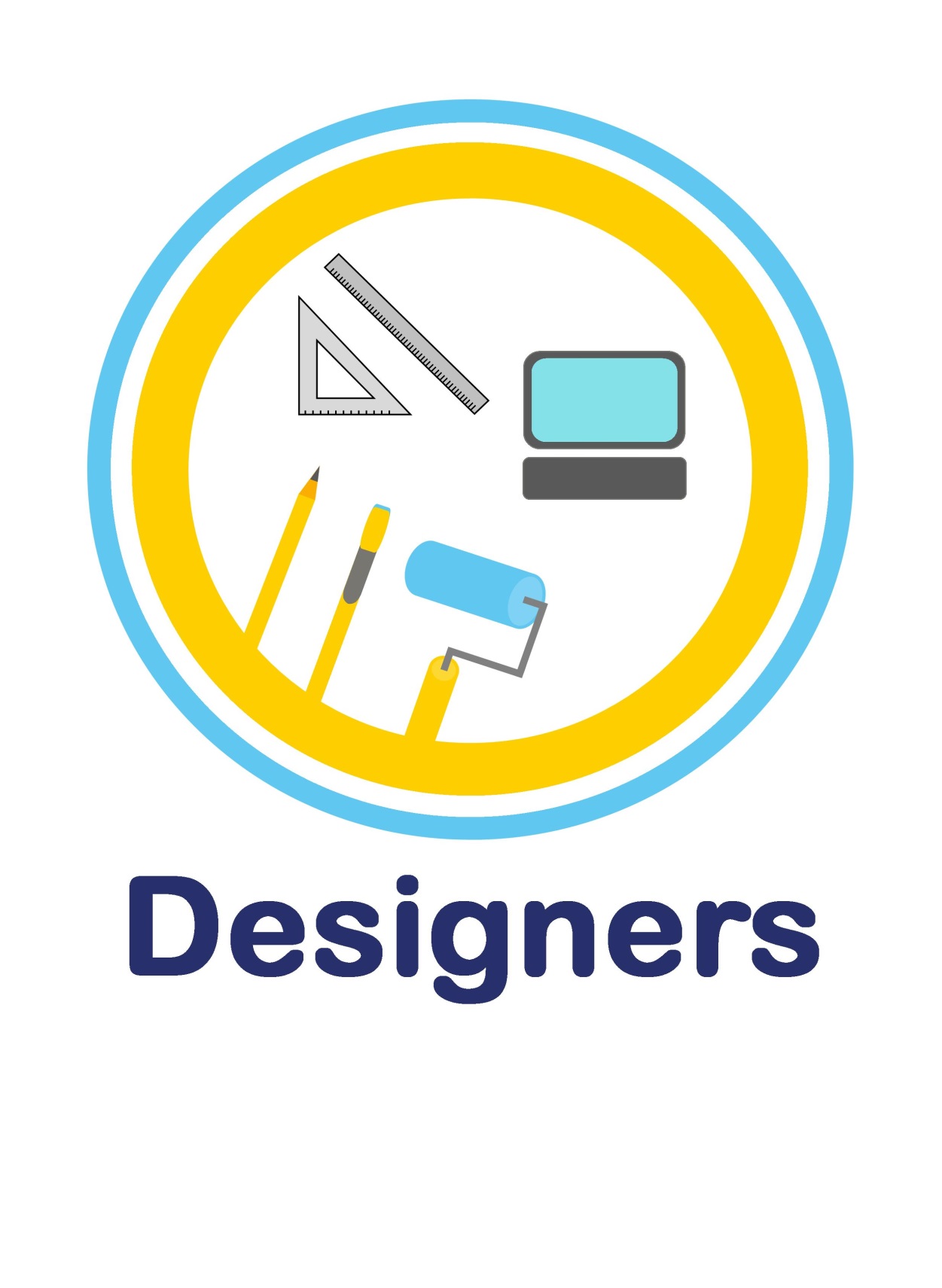 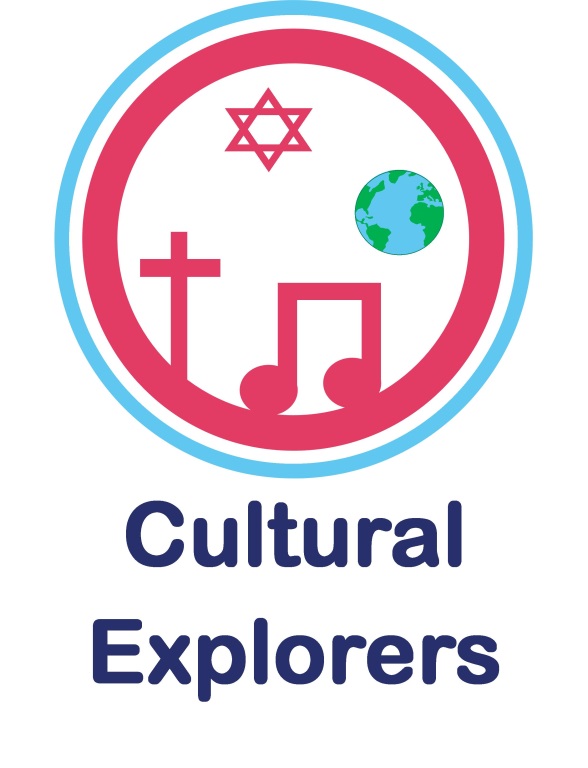 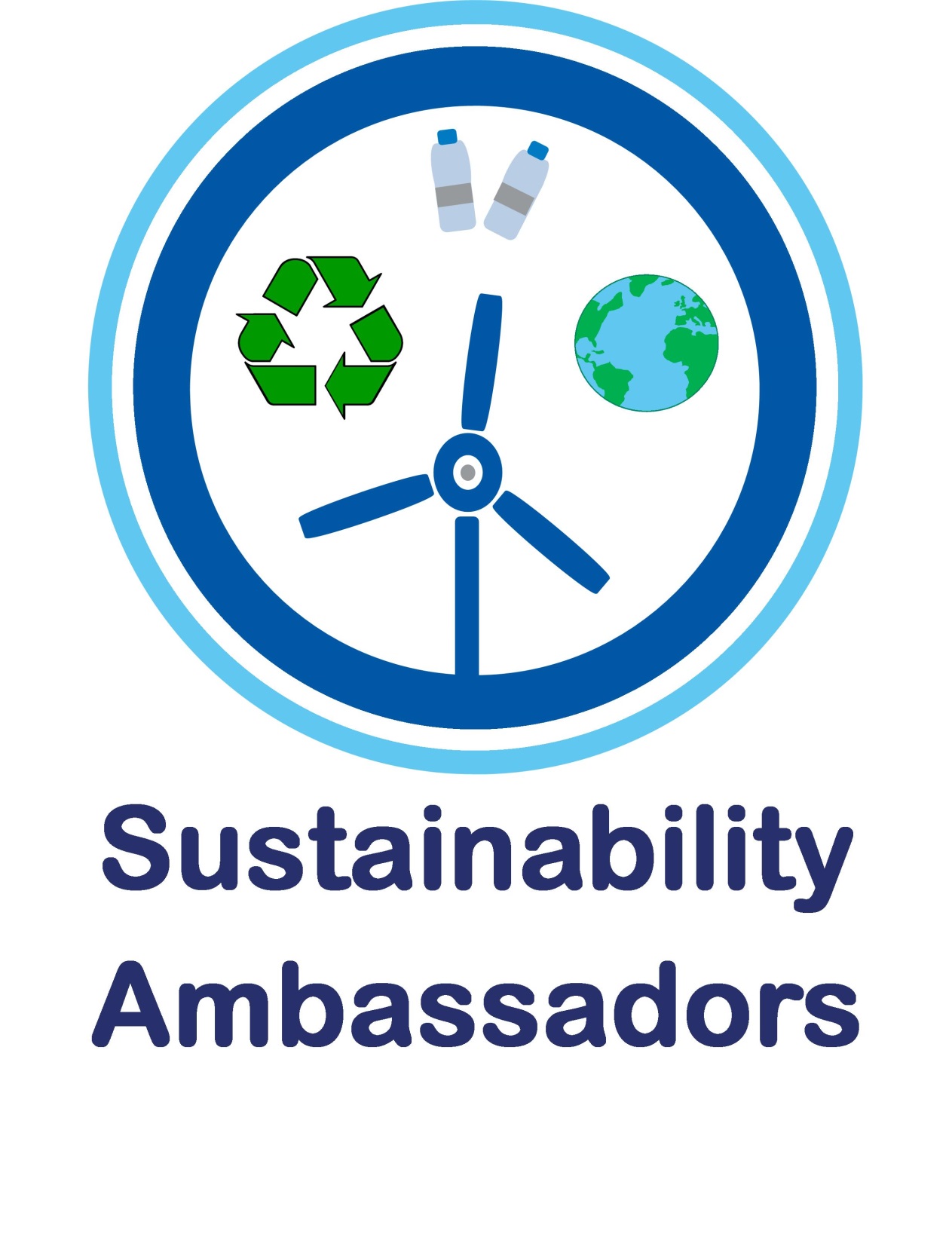 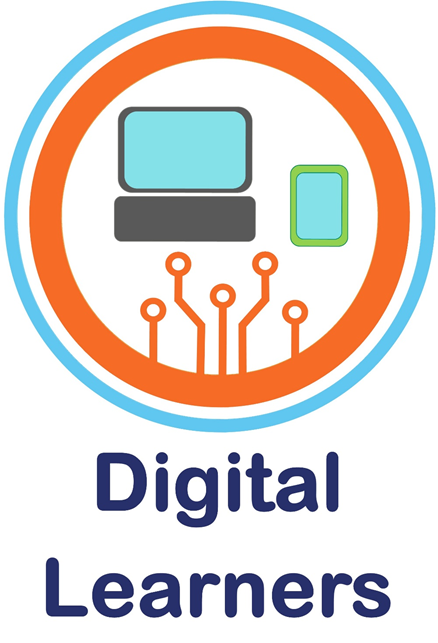 Medium Term Plan Digital Learners 
Using the K,S,U you have learnt in this unit, how can you be safe when you are online?
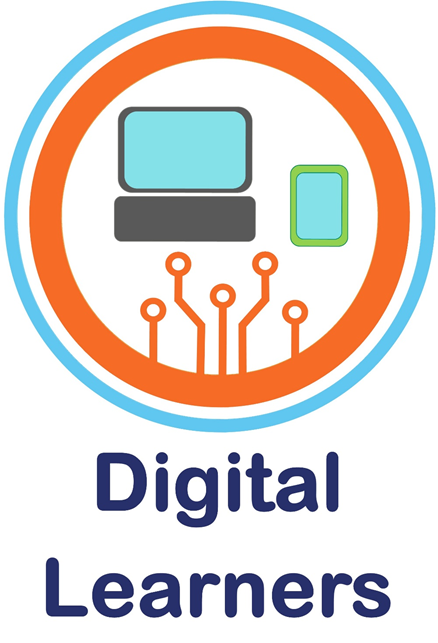 Transferable Knowledge:

Using technology safely and keep personal information private - in school and outside of school.
Aspect of Study

E-safety
A high-quality computing education equips pupils to use computational thinking and creativity to understand and change the world. Computing has deep links with mathematics, science and design and technology, and provides insights into both natural and artificial systems. The core of computing is computer science, in which pupils are taught the principles of information and computation, how digital systems work and how to put this knowledge to use through programming. Building on this knowledge and understanding, pupils are equipped to use information technology to create programs, systems and a range of content. Computing also ensures that pupils become digitally literate – able to use, and express themselves and develop their ideas through, information and communication technology – at a level suitable for the future workplace and as active participants in a digital world.

During this area of study students should be taught to:

Use technology safely and keep personal information private. 

Pupils will be using the new Thinkuknow Jessie and Friends. The resources include 3 videos which are aimed at 4-5, 5-6 and 6-7 yr old. However; as these are new resources which have just been released earlier this year, staff should use all of the videos for Yr 2. . Copies of all relevant resources are stored in the folder which have been downloaded from the Thinkuknow.co.uk website.
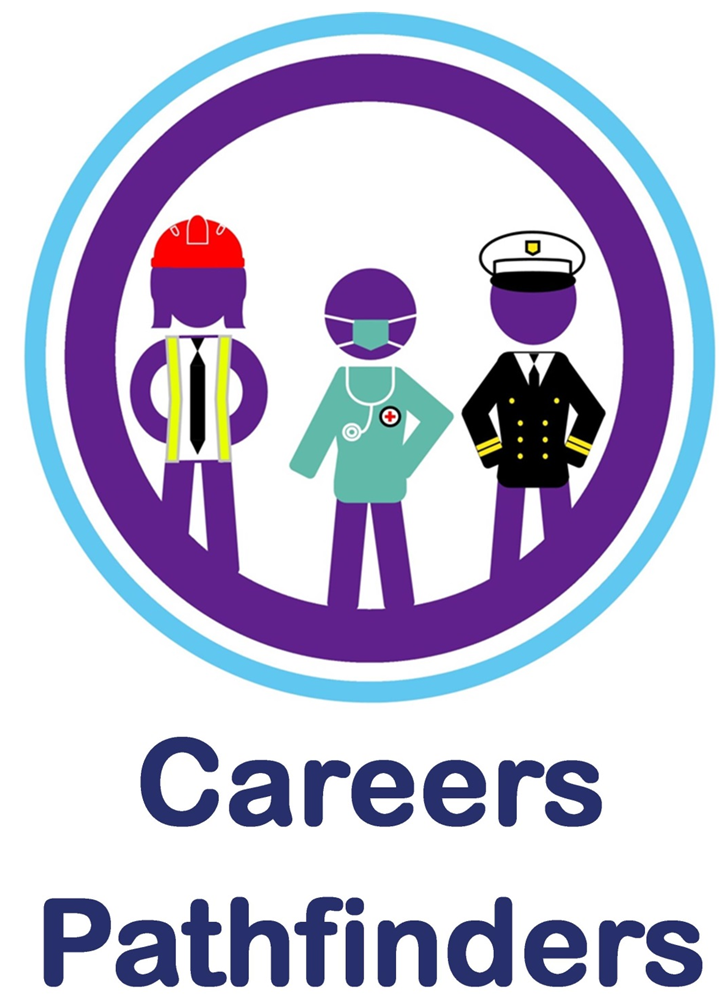 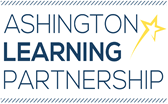 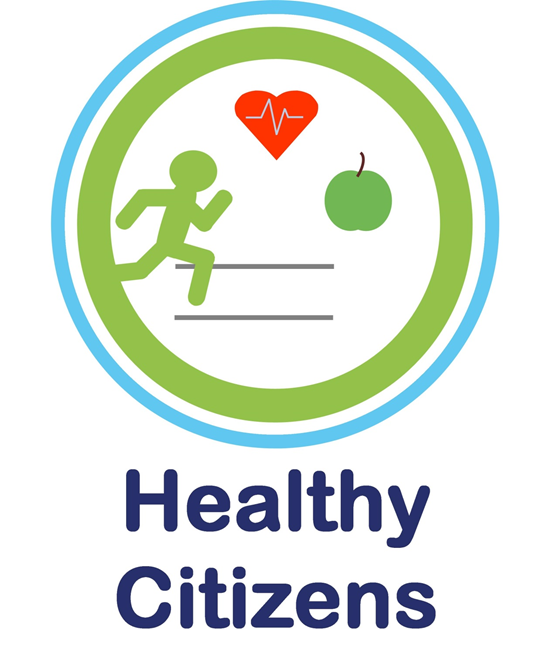 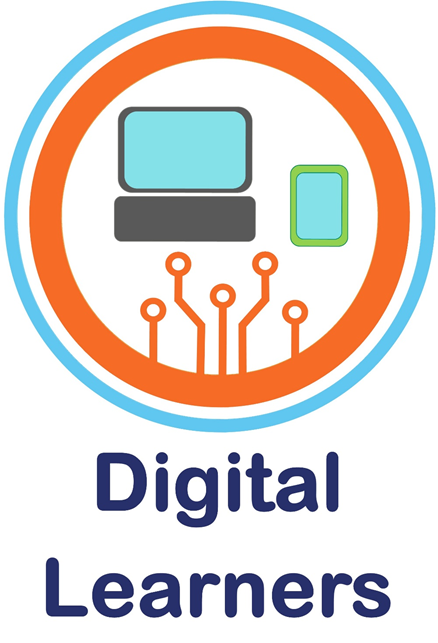 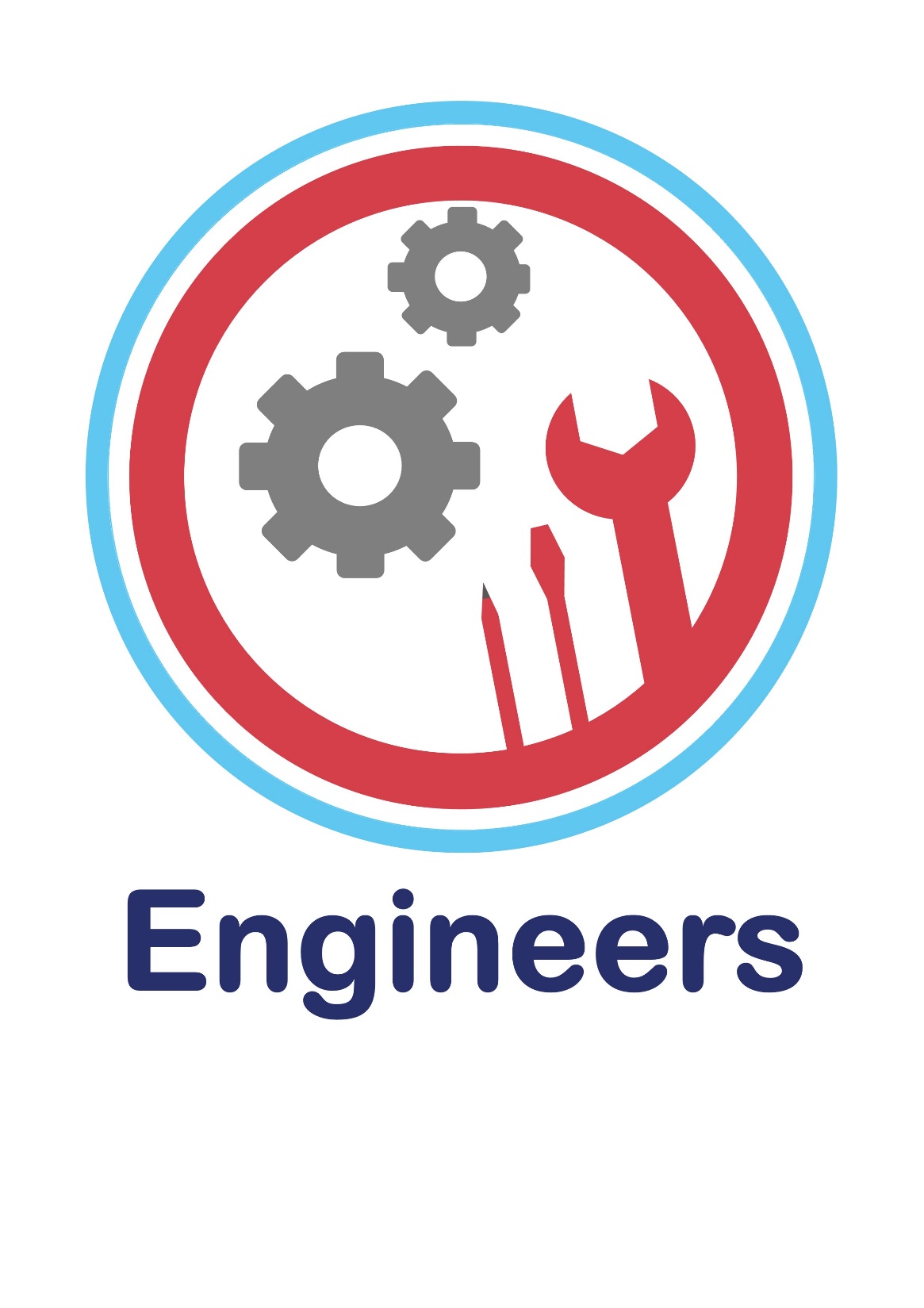 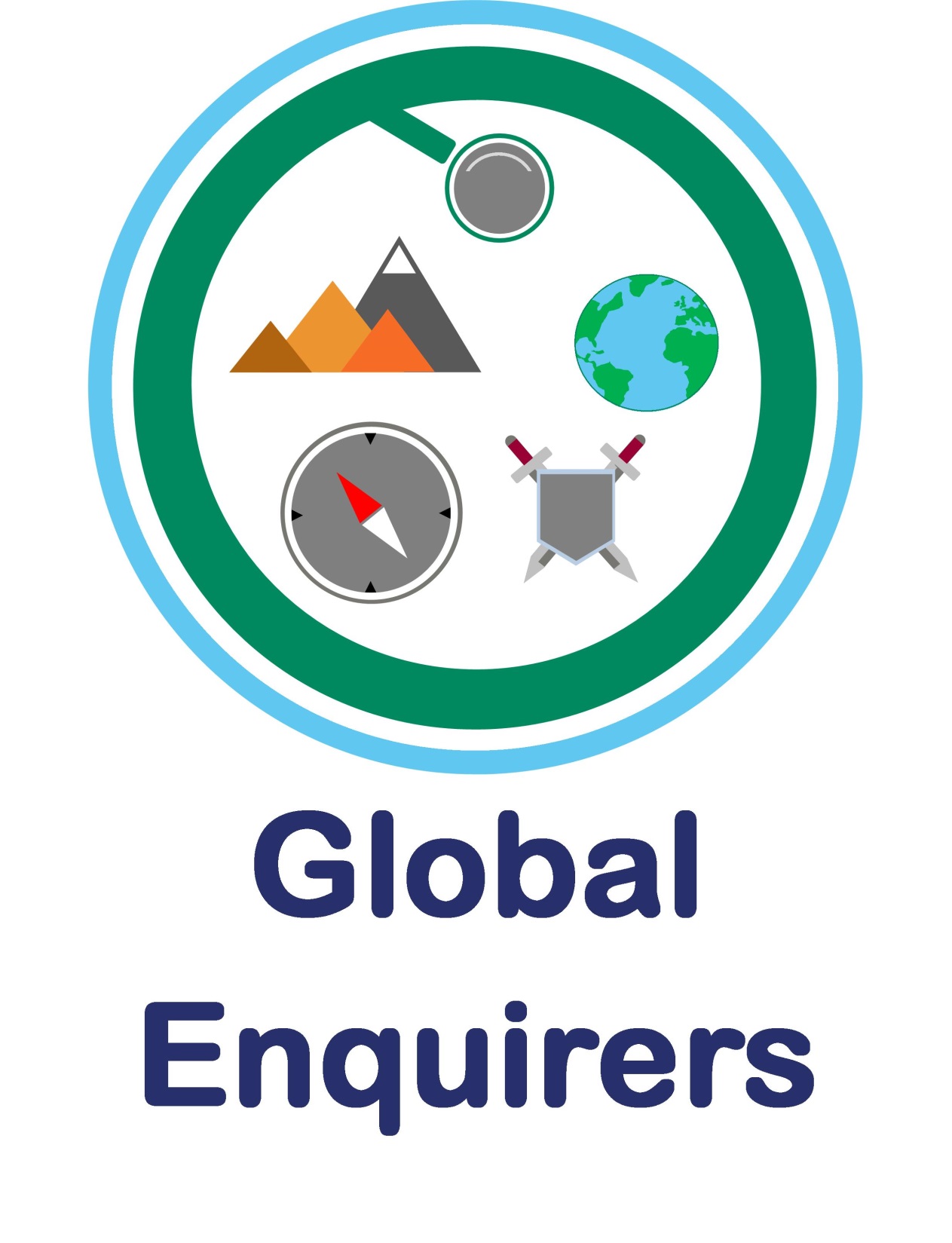 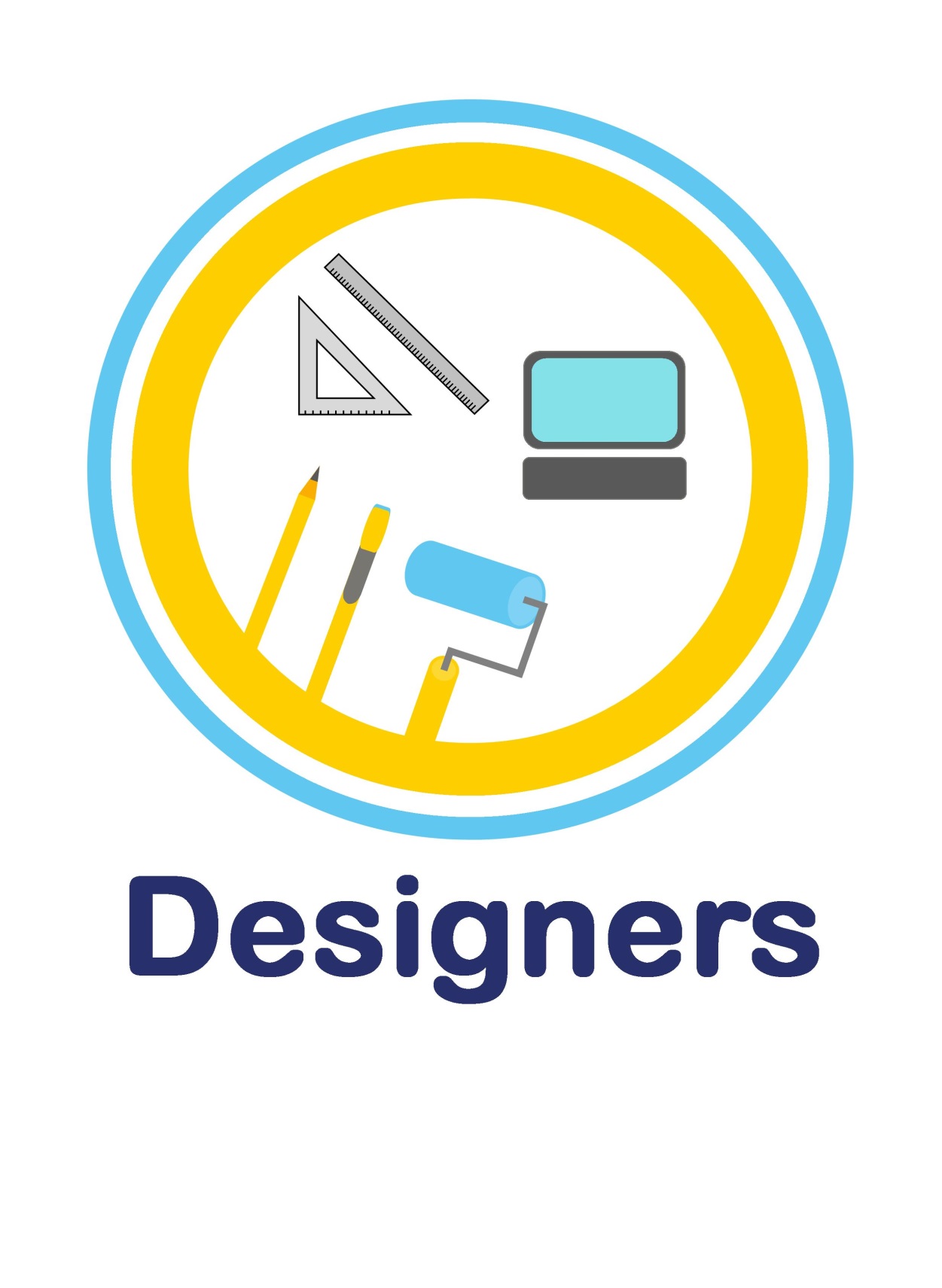 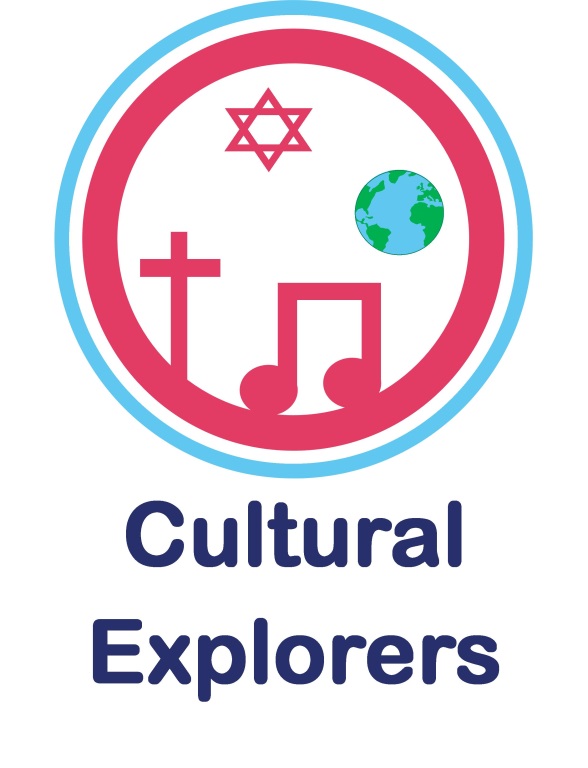 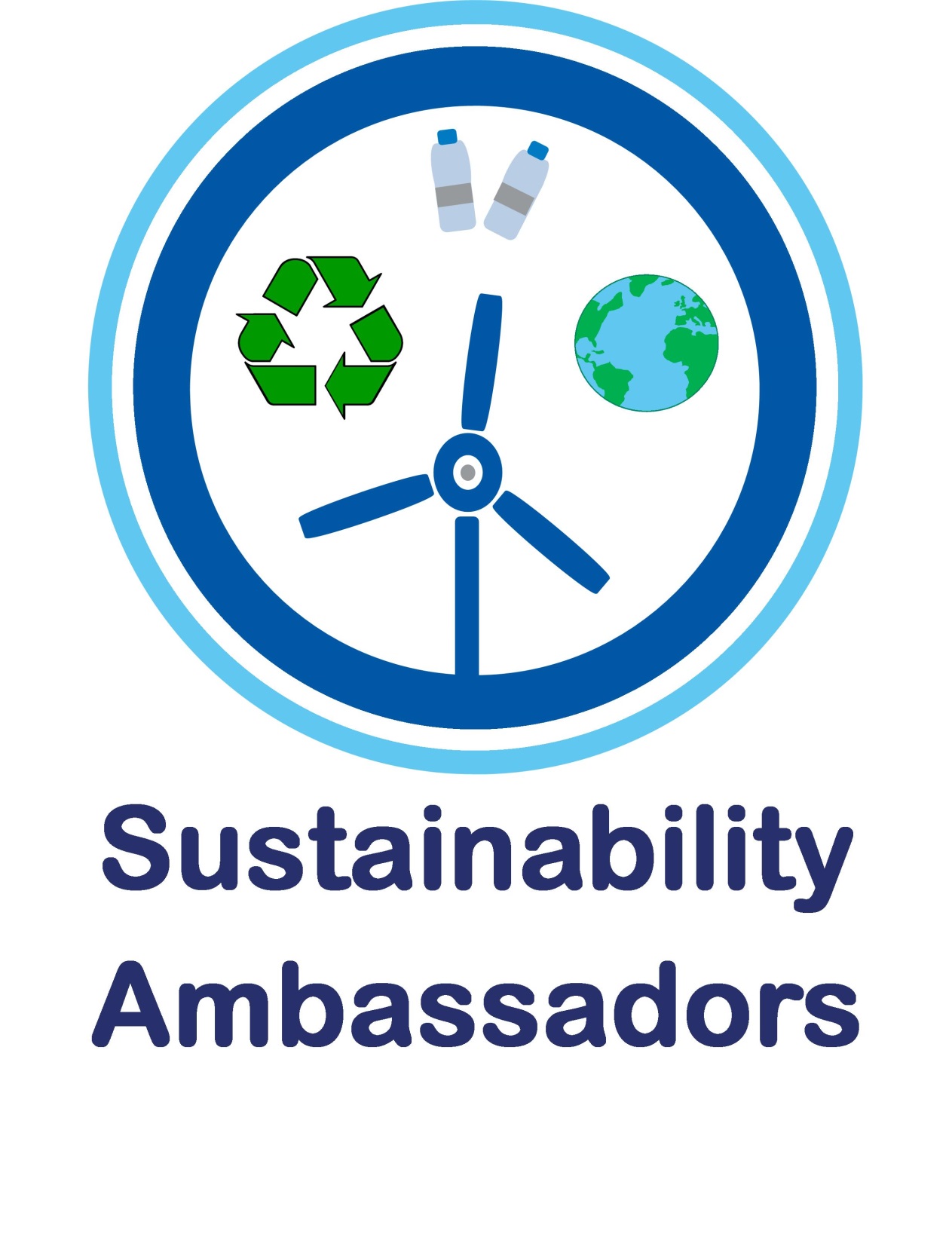 Substantive Knowledge (subject-specific) Links with PSHE - keeping themselves safe. 

What type of information is personal and should be kept private

Importance of keeping personal information private - passwords, name, age, address, school.
Disciplinary Knowledge?
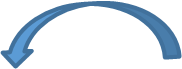 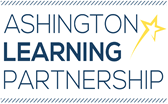 Real World Links:

Keeping themselves safe when using technology. Understanding what type of information needs to be kept private.
Appropriate behaviour when online.
Opportunity for Skills for Life - linked to progression framework.
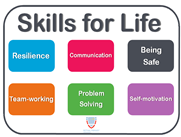 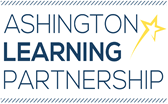 Influential Figures
OPAL links

Links to opportunities linked to OPAL
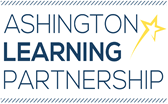 Curriculum Coverage

(Previous, expected and what follows on)
Prior National Curriculum Coverage
National Curriculum Coverage
Subsequent National 
Curriculum 
Coverage
Year 1:  Identify where to go for help and support when they have concerns about content or contact on the internet or other online technologies.
Use technology safely and keep personal information private
Year 3: 
Use technology safely and recognise acceptable and unacceptable behaviour
Use technology safely and respectfully, keeping personal information private
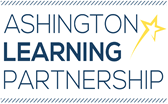